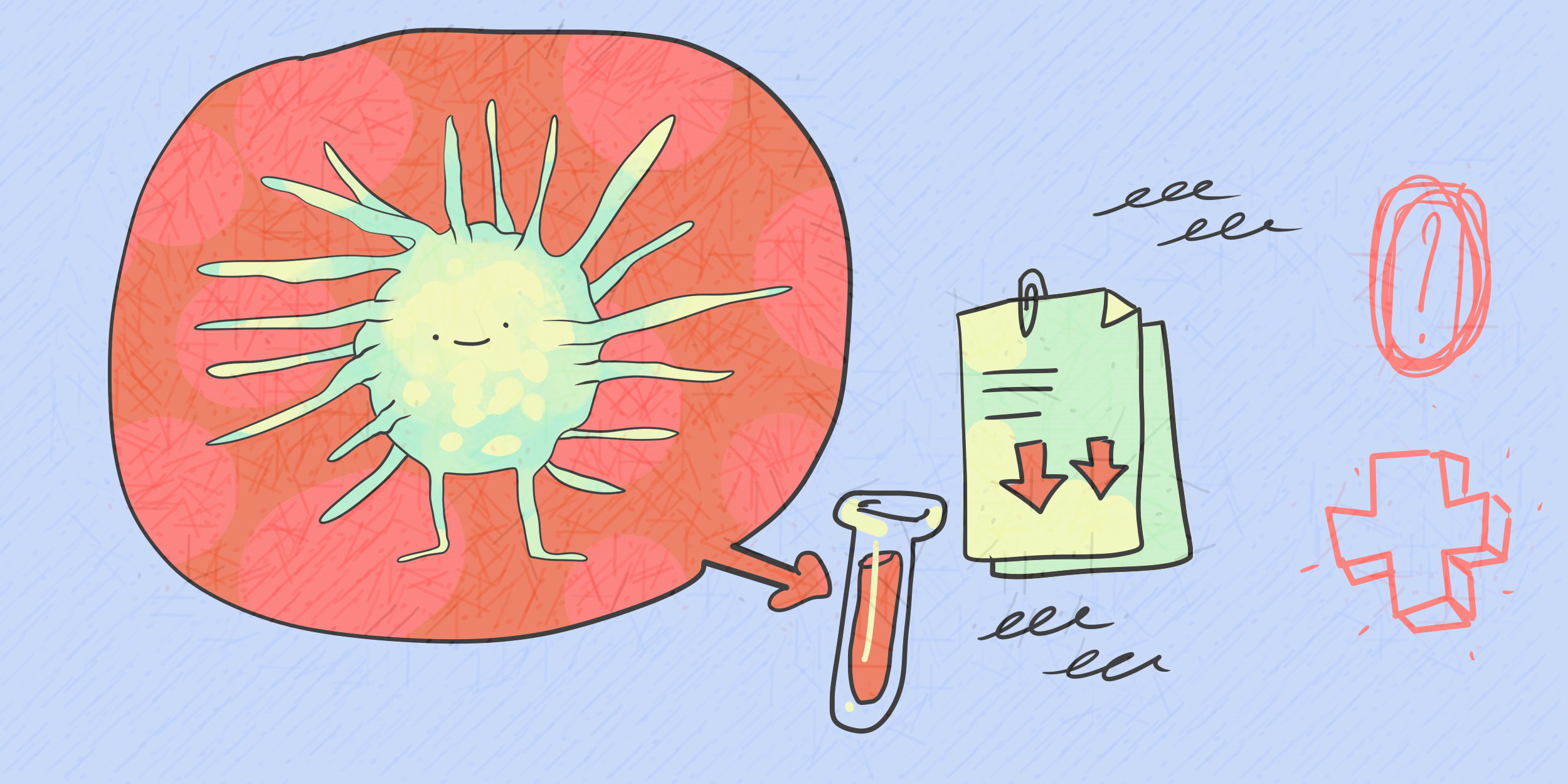 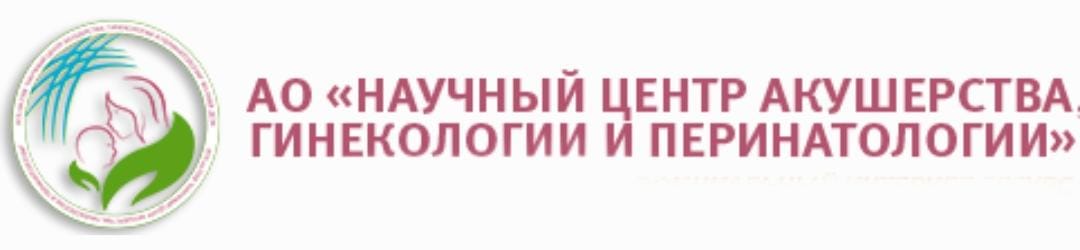 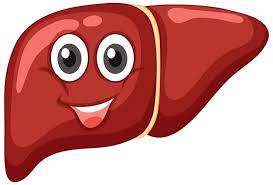 Аурудың бастапқы сатысында:
Бас ауру, бастың ауырлағанындай сезіну
Әлсіздік, шаршағыштық
Мойын және иық бұлшық еттерінің ауырсынуы
Көру қабілетінің бұзылуы
Құсу
Іштің ауырсынуы(жиі оң жақ қабырға астында)
Бұл симптомдарға кейін мыналар қосылады:
Ине салған жерлердің қанталауы
Жатырдан профузды қан кету(босанудан кейін)
Қан аралас құсық
Сарғаю
Ұстамалар
Кома
H E L L P - бұл жүктіліктің үшінші триместірінде (жиі 33-ші аптада) немесе босанғаннан кейінгі 3-аптада дамитын(әрбір 3-ші) патологиялық жағдай. 
Бұл синдром гестоздың асқынуы болып табылады және ананың да, нәрестенің де өміріне қауіпті.
H E L L P -синдромының пайда болу себептері қазіргі таңда толық зерттелмеген,бірақ бұл патология дамуының кейбір аспектілері зерттелген. Оның мынандай себептерге байланысты болуы мүмкін:
 • Иммуносупрессия (T-лимфоциттер мен B-лимфоциттердің депрессиясы). 
• Аутоиммунды агрессия (антитромбоцитарлы, антиэндотелиалды АТ). 
• Простациклин/тромбоксан қатынасының төмендеуі (простациклин стимулдеуші фактордың өндірілуінің төмендеуі.). 
• Гемостаз жүйесіндегі өзгерістер (бауыр тамырларының тромбозы). 
• АФС. 
• Бауыр ферменттерінің генетикалық дефекті 
• Дәрілік заттар қолдану(тетрациклин, хлорамфеникол). 
дамып келе жатқан ұрықтың аномалиялық дамуы салдарынан болуы мүмкін деген болжам бар.